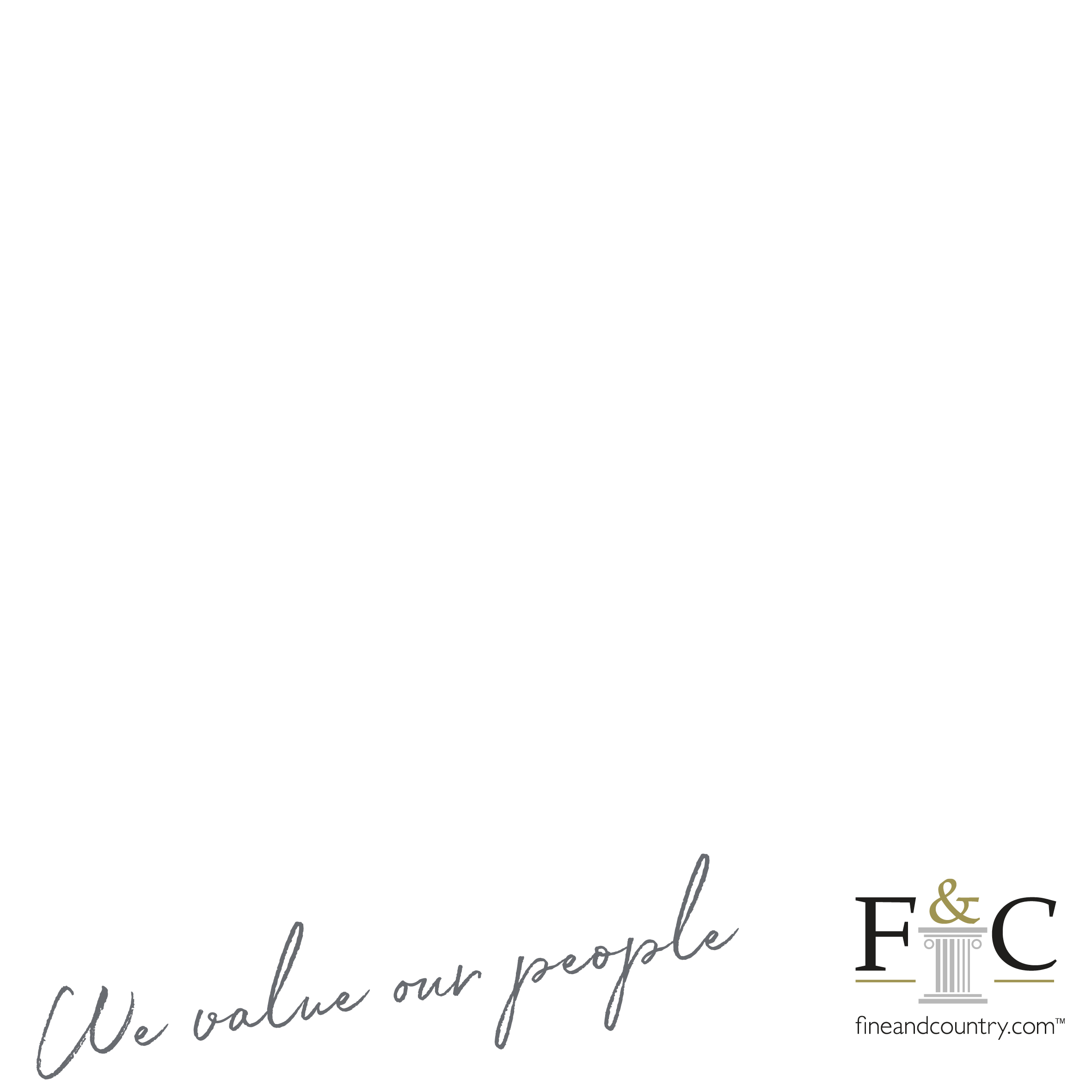 Associate Langebaan, Western Cape
RESIDENTIAL SALES AND LETTINGS
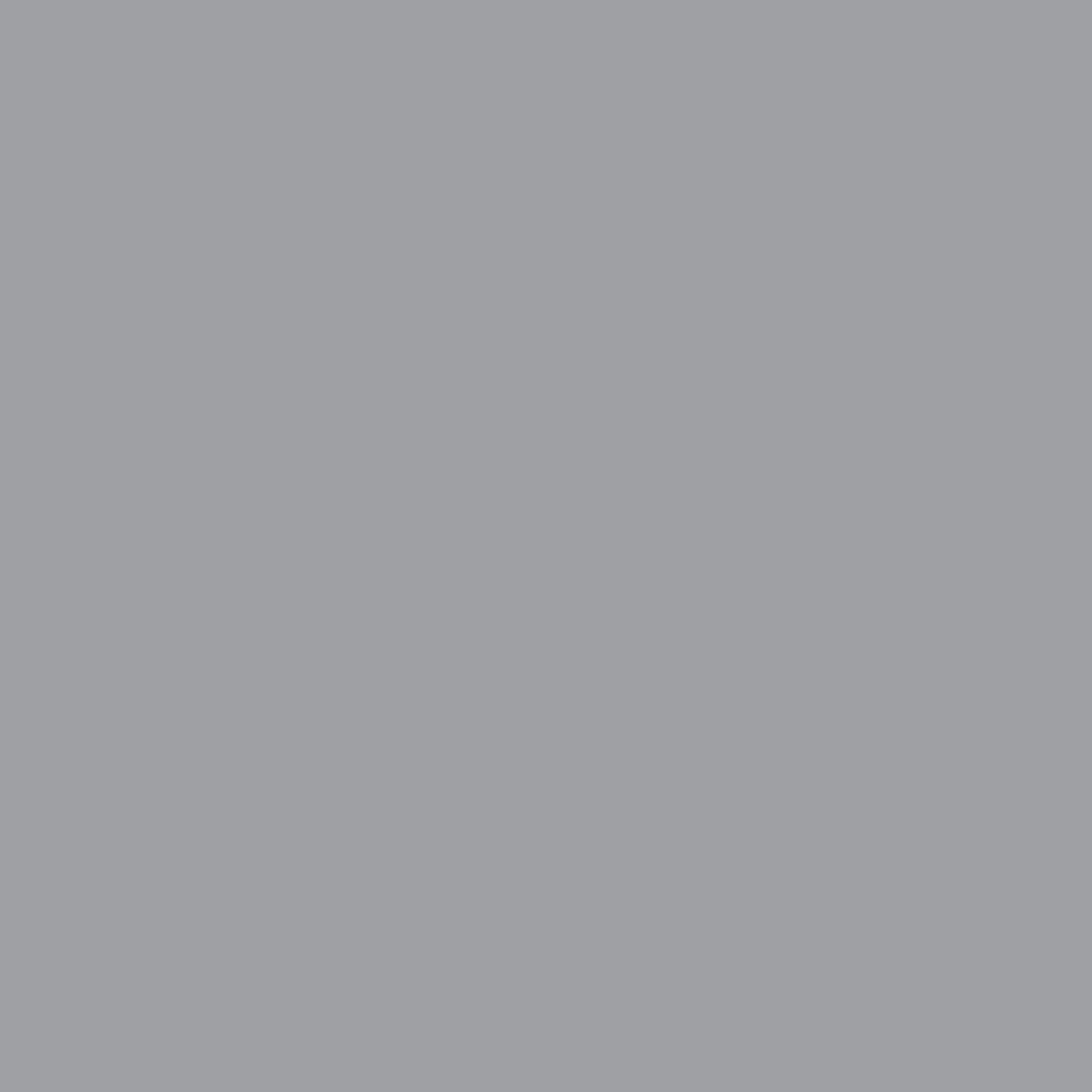